CS5412/Lecture 28The Future Cloud
Ken Birman
CS5412 Fall 2022
http://www.cs.cornell.edu/courses/cs5412/2022fa
1
Our last lecture!
Today, we’ll peer into a crystal ball (using lots of web search)

Look at business articles about the future of the cloud, drawing on white papers published in various sources (listed on the syllabus page and in the notes).
http://www.cs.cornell.edu/courses/cs5412/2022fa
2
Core question
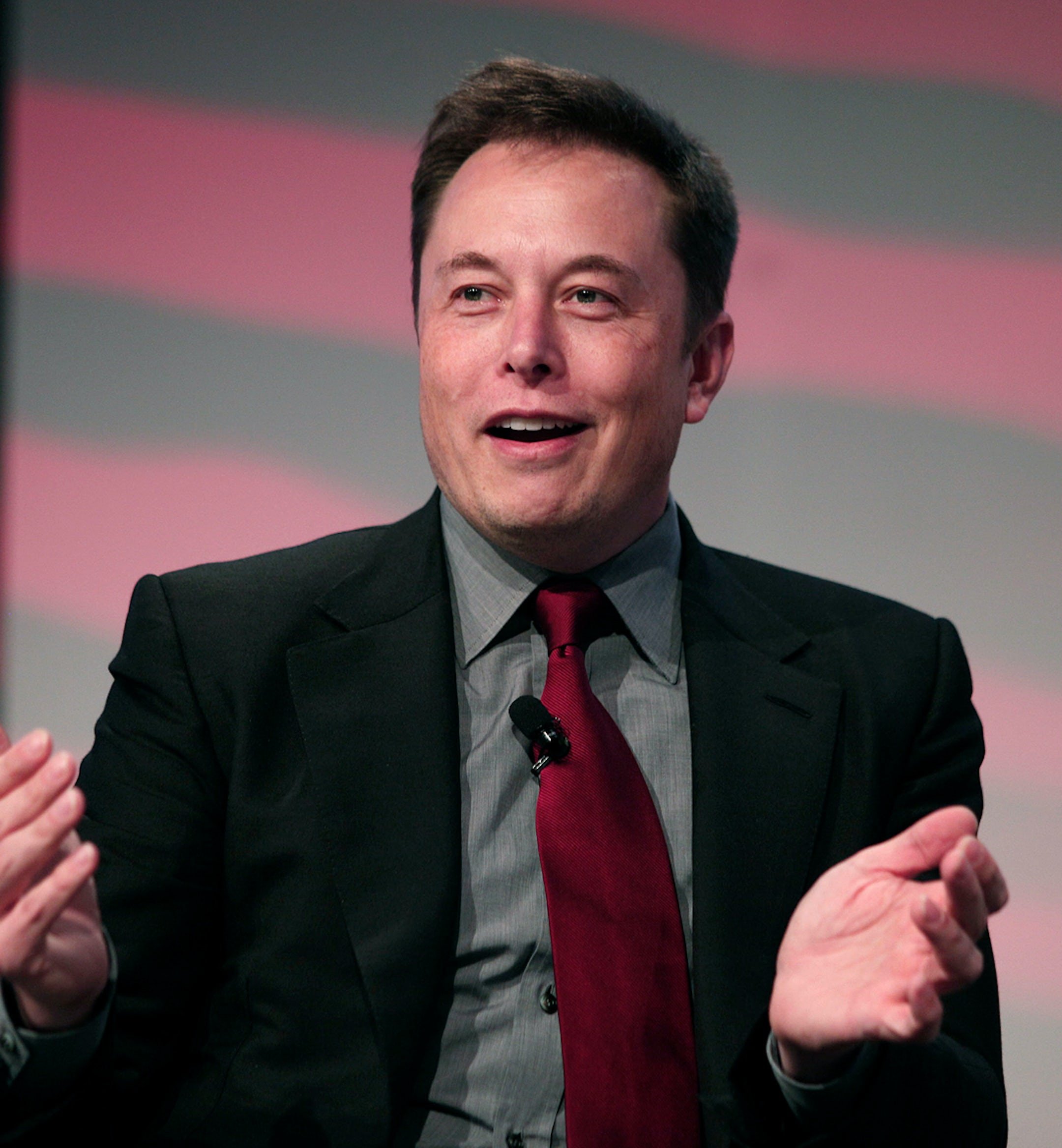 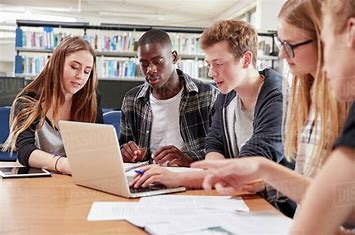 We have better technology!
I dominate the market!
Who wins?  And why?
http://www.cs.cornell.edu/courses/cs5412/2022fa
3
The evolution of the cloud as a market  shapes the cloud as a technology base
To understand where the cloud will go in five or ten years, we should try to understand how cloud use and demand will change (or not change).

Investments in new technology concepts and development align with cloud use patterns that scale poorly, and opportunities to increase efficiency.

In contrast, things we do well now and will continue to do more of in the future evolve towards greater cost-effectiveness, not new technology.
http://www.cs.cornell.edu/courses/cs5412/2022fa
4
Reminder: Curve shapes
We’ve previously discussed how rapidly-expanding markets are often close to saturating just as they seem to be growing exponentially quickly.

We also discussed the “two peak” adoption curve from Crossing the Chasm

Keep these curves in mind because as we look to the future, both are relevant!
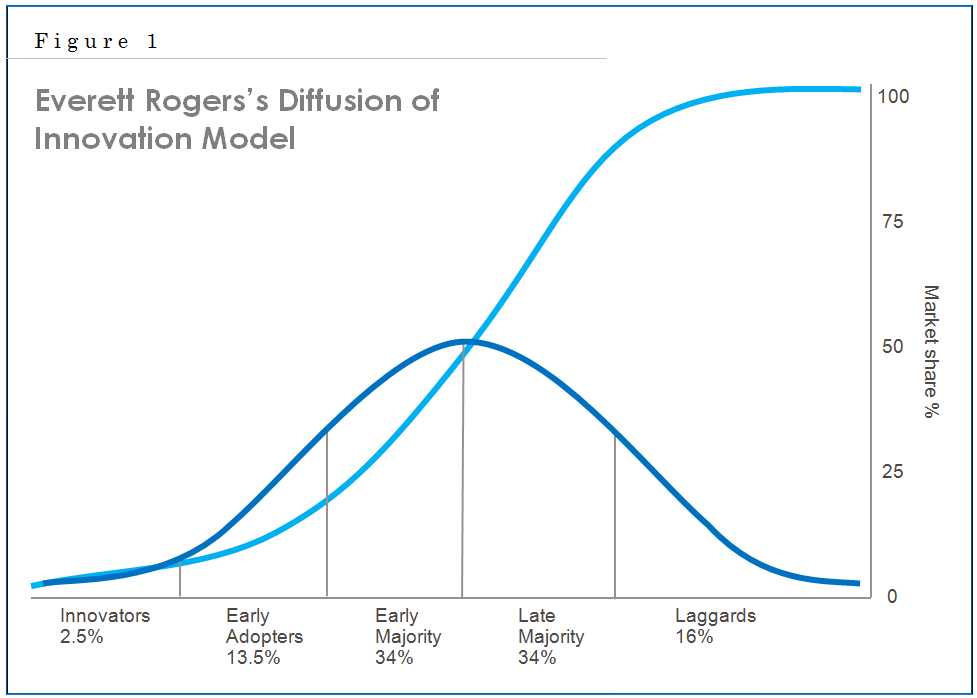 http://www.cs.cornell.edu/courses/cs5412/2022fa
5
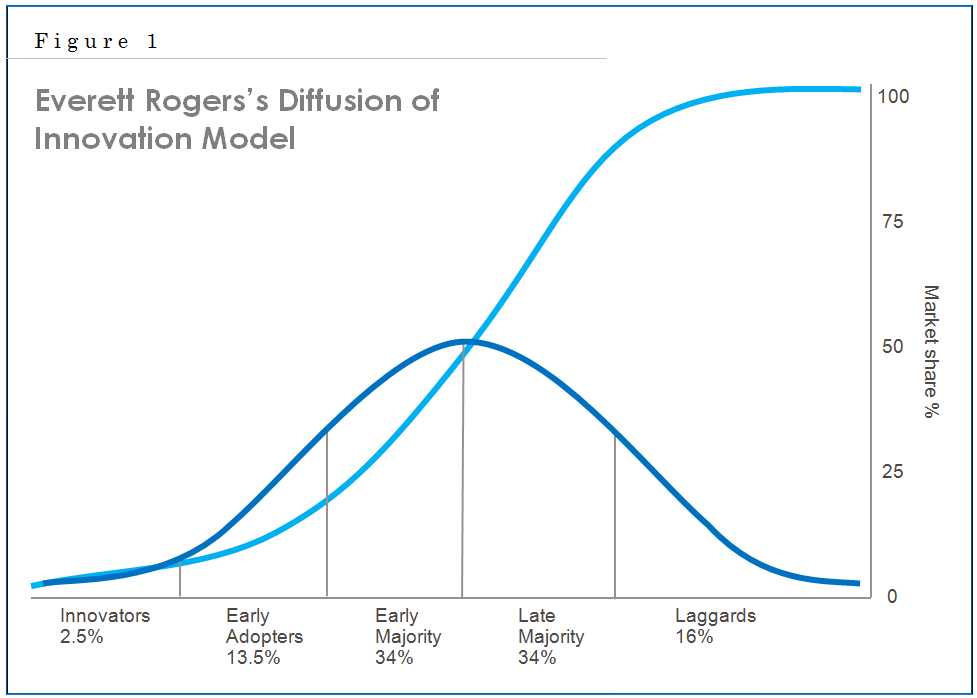 Reminder: Curve shapes
We’ve previously discussed how rapidly-expanding markets are often close to saturating just as they seem to be growing exponentially quickly.

We also discussed the “two peak” adoption curve from Crossing the Chasm

Keep these curves in mind because as we look to the future, both are relevant!
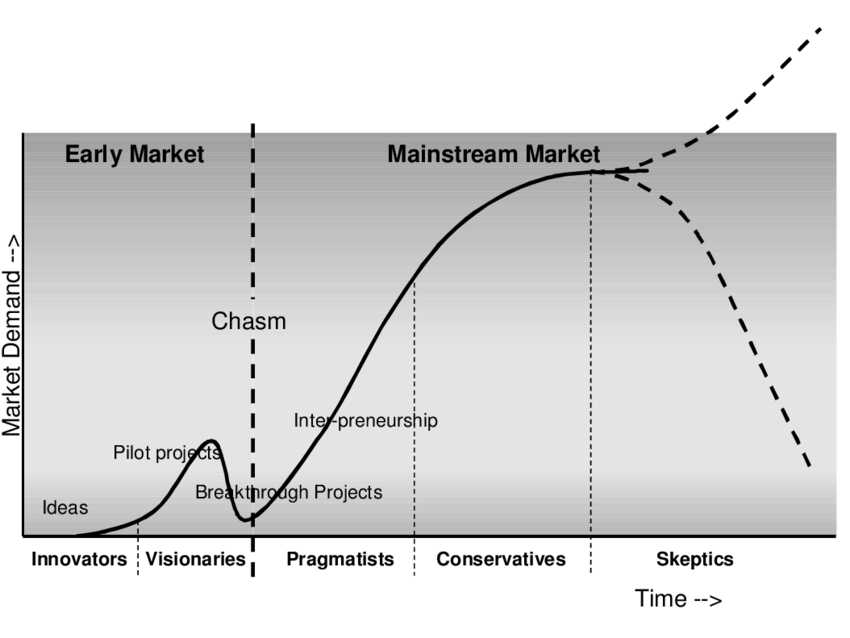 http://www.cs.cornell.edu/courses/cs5412/2022fa
6
can we really predict future growth?
One idea is to split the question into two sub-questions
For things the cloud does now, what trends are revealed by marketresearch focused on expenditures?  
  Money is our metric of growth.
  This assumes that that what is happening now would more or less    continue to happen for a while longer – “probably, no big shakeups”.Things the cloud isn’t doing now are different: here we are speculating about new markets, perhaps based on unsatisfied demand.
http://www.cs.cornell.edu/courses/cs5412/2022fa
7
How do companies do predictions?
They basically do data mining, or pay someone to do it.

The usual process is to pose a bunch of questions (assumptions) about the market they are excited about.  Lots of questions.

Then through interviews with leaders at the top potential clients, they try to learn about the broader trends without limiting themselves to only their favorite clients or their investors.  This gives some sense of the picture.
http://www.cs.cornell.edu/courses/cs5412/2022fa
8
Example: Public reporting by a business Analysis firm
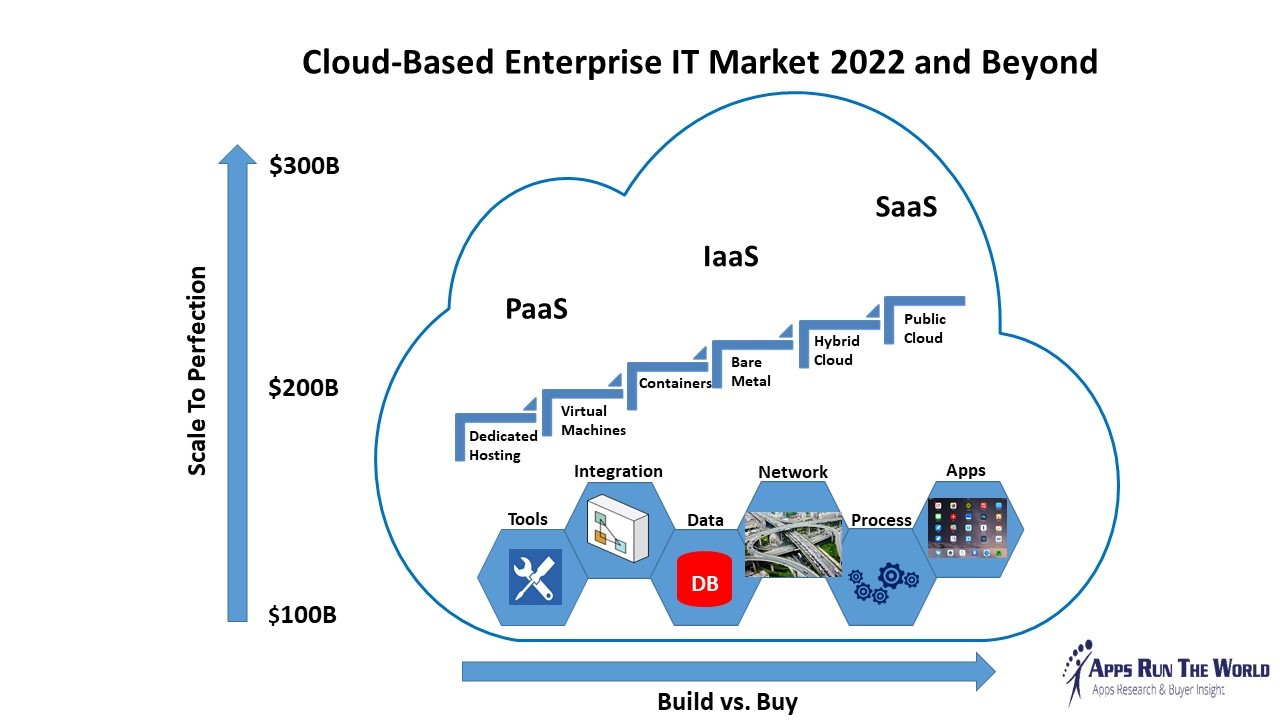 The report is public becausethey are hoping to drum upbusiness from readers.

They see a shift fromPaaS to IaaS to SaaS.

PaaS: Cloud as a “platform”for tasks like direct sales orcompany web sites.
https://www.appsruntheworld.com/first-look-at-2017-2022-paas-iaas-saas-markets-as-14-top-cloud-computing-billionaires-expand-across-enterprise-it/
http://www.cs.cornell.edu/courses/cs5412/2022fa
9
Wait, what’s with the AAS thing?
Most cloud courses talk about XaaS on day one.  In CS5412, we didn’t really get to it at all!  There are incredibly many “as a service” concepts tied to the cloud.

Examples: IaaS, SaaS, PaaS, plus some you need to write out in words (for example, SaaS means “system as a service” but “storage as a service” is a big deal too).

In general, “as a service” means “Available for rent on demand.  A vendor offers this technology or capability to a large (usually public) clientel.”
http://www.cs.cornell.edu/courses/cs5412/2022fa
10
If AAS were used in other settings…
Uber/Lyft do “transportation as a service.”

AirBnB does “accommodations as a service.”

Cornell does “knowledge as a service.”
http://www.cs.cornell.edu/courses/cs5412/2022fa
11
Back to that business analysis…
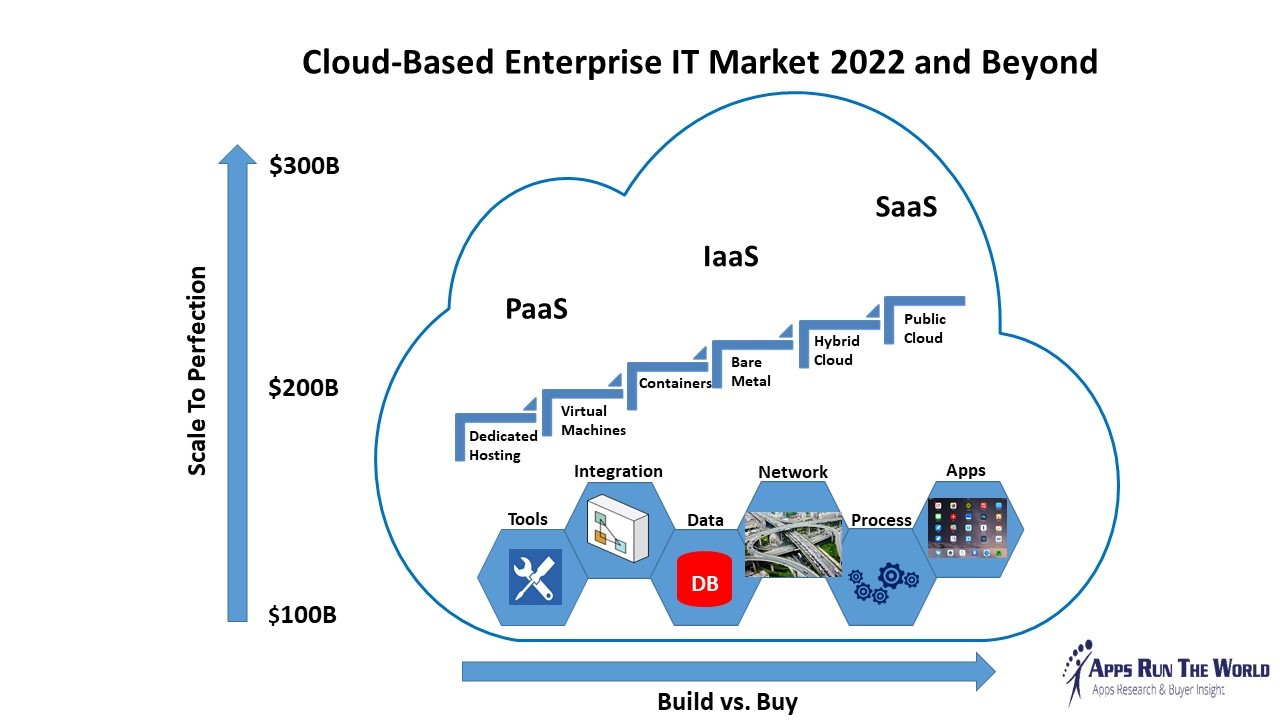 This firm sees a shift fromPaaS to IaaS to SaaS.
PaaS: Cloud as a “platform”

IaaS: “Rent bare metal”, useit to create hybrid solutions.
https://www.appsruntheworld.com/first-look-at-2017-2022-paas-iaas-saas-markets-as-14-top-cloud-computing-billionaires-expand-across-enterprise-it/
http://www.cs.cornell.edu/courses/cs5412/2022fa
12
What do business analysts say?
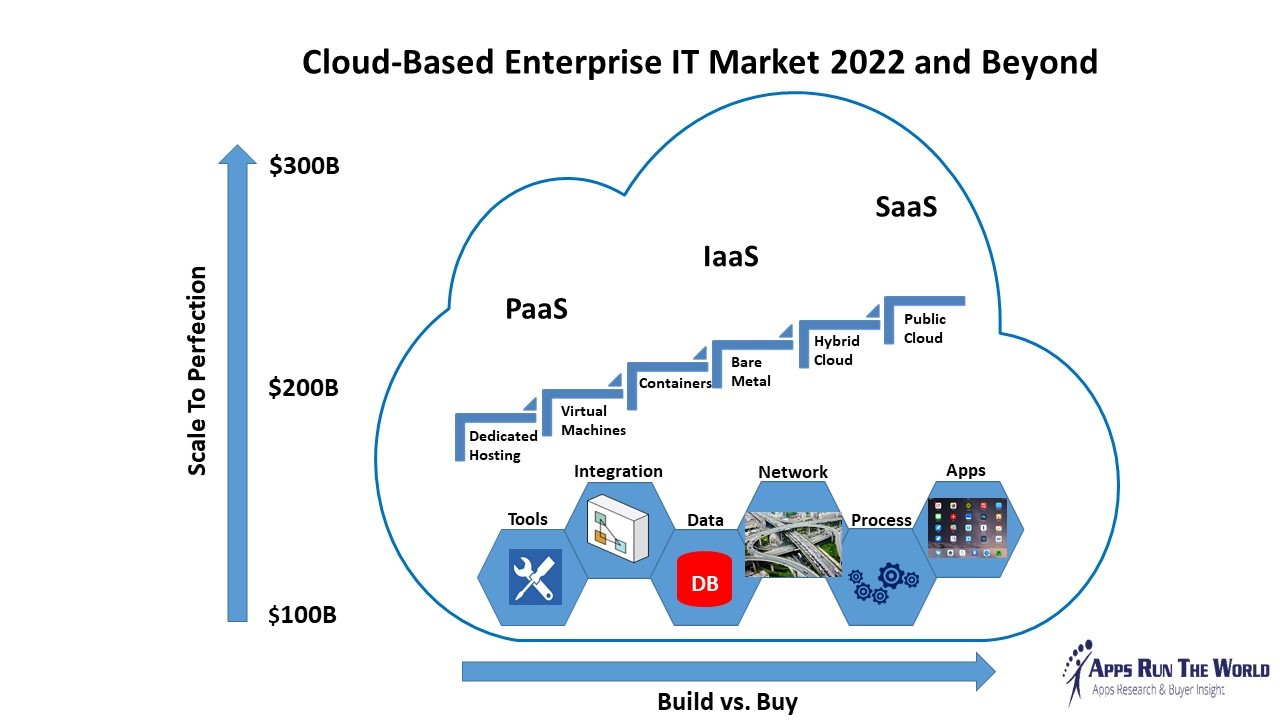 This firm sees a shift fromPaaS to IaaS to SaaS.
PaaS: Cloud as a “platform”
IaaS: “Rent bare metal”

SaaS: Cloud hosts “solutions”like Office 365, Azure IoT
https://www.appsruntheworld.com/first-look-at-2017-2022-paas-iaas-saas-markets-as-14-top-cloud-computing-billionaires-expand-across-enterprise-it/
http://www.cs.cornell.edu/courses/cs5412/2022fa
13
What do business analysts say?
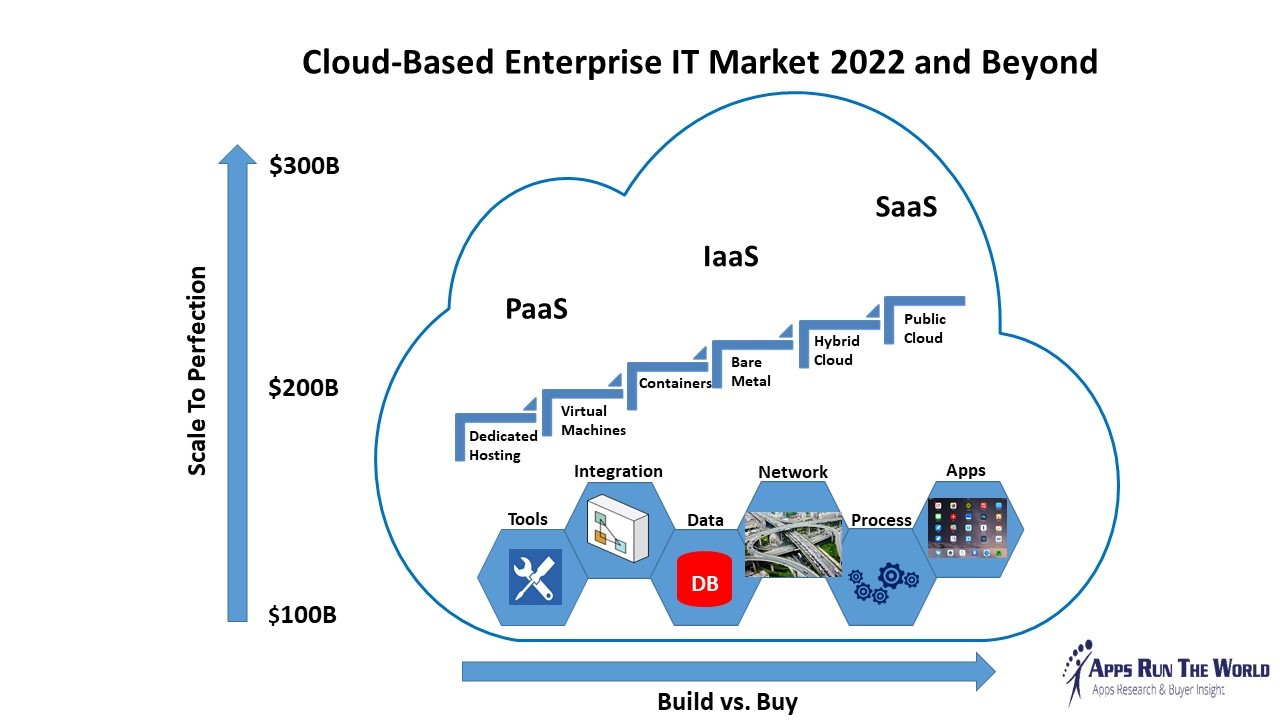 This firm sees a shift fromPaaS to IaaS to SaaS.
PaaS: Cloud as a “platform”
IaaS: “Rent bare metal”
SaaS: Cloud hosts “solutions” (also known as “systems”)
As we transition towards SaaSthe cloud hosts Apps.
https://www.appsruntheworld.com/first-look-at-2017-2022-paas-iaas-saas-markets-as-14-top-cloud-computing-billionaires-expand-across-enterprise-it/
http://www.cs.cornell.edu/courses/cs5412/2022fa
14
They talk about an “APP Model”.  But What makes an “app”?
The term is a reference to our iPhones and iPads, or Androids: solutions to end-user problems that heavily reuse vendor-provided software tools and infrastructure.

Think about Microsoft Farmbeats: the 2019 version was “home built” and has an IaaS feel.  But within a year or two, Farmbeats++ could easily shift towards being more like a collection of Digital Agriculture Apps that share a common Azure IoT Infrastructure.  This author is predicting such a shift.
http://www.cs.cornell.edu/courses/cs5412/2022fa
15
How does this impact our topic?
In CS5412 we mostly looked at components and how one uses them.

We also dug deeper to learn how they work, and how we could build versions on our own that would work differently and bring new functionality.

An App perspective suggests that “developers will favor standard components.”

What technology gap does this expose?
http://www.cs.cornell.edu/courses/cs5412/2022fa
16
… Cascade premise
As researchers, we asked ourselves this exact question

We concluded that the world needs a way to run ML solutions with better latency (lower delay), and high throughput, and high platform utilization.

… and also with strong consistency guarantees.

… and also back-compatible with existing ways of creating ML code.
http://www.cs.cornell.edu/courses/cs5412/2022fa
17
Should the lack of prior solutions with these properties worry us?
Yes and no!

No, as researchers.  Cornell and other top schools exist to demonstrate the feasibility of options many people thought were inaccessible!

But yes, if we think about market uptake for this kind of work – about “impact”.  To impact the broad community, Cascade would need to be a product adopted by Microsoft, Amazon, Google, etc.
http://www.cs.cornell.edu/courses/cs5412/2022fa
18
Revised question to ask
Do those guys “need” what we researchers can offer?

… badly enough to adopt third-party solutions

… created by grad students, post-docs and a professor?
http://www.cs.cornell.edu/courses/cs5412/2022fa
19
How is the market evolving?
http://www.cs.cornell.edu/courses/cs5412/2022fa
20
How is the market evolving?
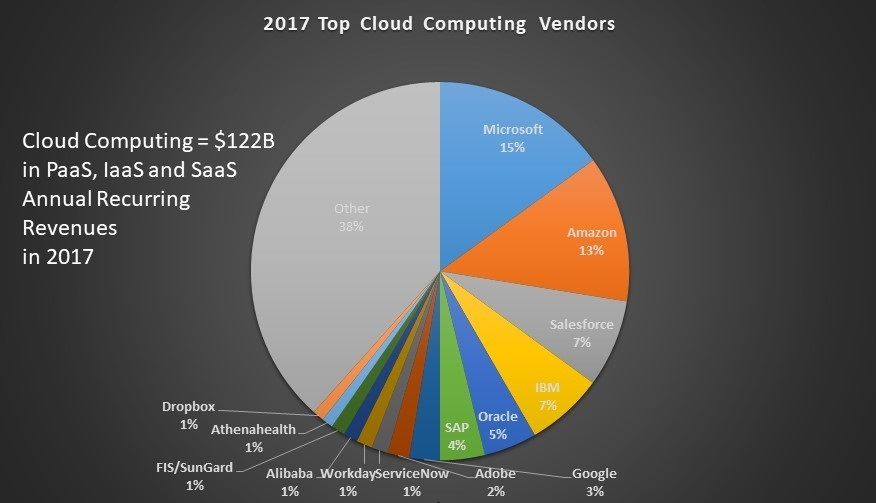 In this analysis, from 2017,Microsoft broke throughand for the first time everAmazon was less dominantthan Microsoft.

The reason is that this chartfocuses on just PaaS, IaaS, and SaaS, plus looks at the subset of cloud revenueexpected to “recur” annually
https://www.appsruntheworld.com/first-look-at-2017-2022-paas-iaas-saas-markets-as-14-top-cloud-computing-billionaires-expand-across-enterprise-it/
http://www.cs.cornell.edu/courses/cs5412/2022fa
21
Diving in…
The article actually breaks down the revenue they used to build the chart, which is somewhat unusual for articles of this kind (many pull charts from thin air, and this is why I liked this one).

What it reveals is that the Microsoft acquisition of LinkedIn, combined with very strong growth for Office 365, has fueled a very strong growth in Microsoft market share, which was quite a bit smaller as recently as 2015
http://www.cs.cornell.edu/courses/cs5412/2022fa
22
Market Share Trend analysis
This chart from IDC shows thatthere is a noticeable shift fromtraditional owned data centers towards public clouds (AWS, Azure)

With Office 365, one explanation isthat companies are shifting theirin-house business tasks into cloud SaaS
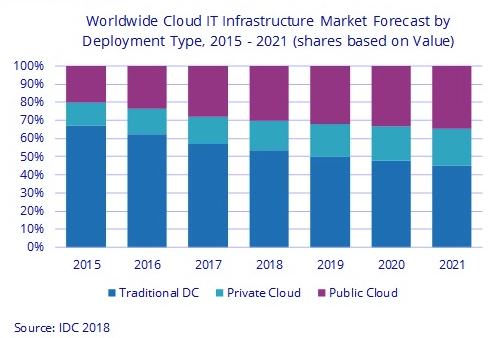 http://www.cs.cornell.edu/courses/cs5412/2022fa
23
Sliced in different ways, you can reach very different conclusions
This Q3 2018 data from awsinsider.com(a company with an obvious reason tofavor AWS) shows AWS strongly aheadof Microsoft and every other vendor.

But notice that it doesn’t include SaaS,and instead uses a category called“hosted private cloud”.  What is that?
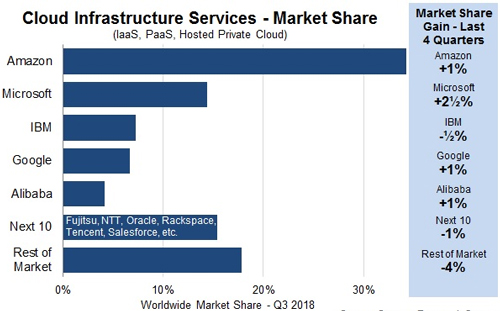 http://www.cs.cornell.edu/courses/cs5412/2022fa
24
Most “enterprises” are exploring shifts towards the cloud
This is a market researchreport from zdnet.com

It shows that Azure andAWS have similar usepatterns, but with moreexperimenting or planningto adopt Azure than AWS.
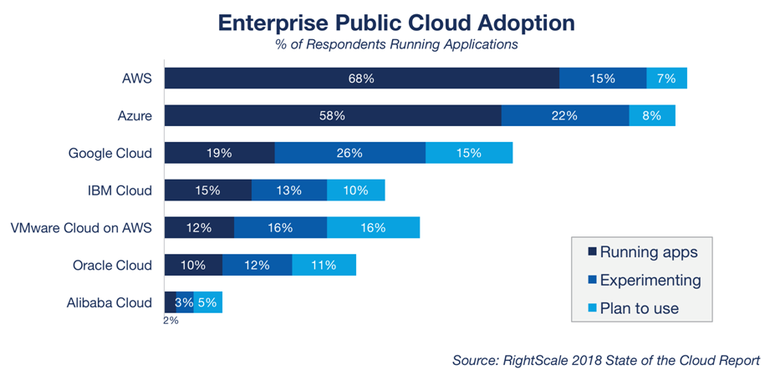 http://www.cs.cornell.edu/courses/cs5412/2022fa
25
AWS use is more oriented towards IaaS
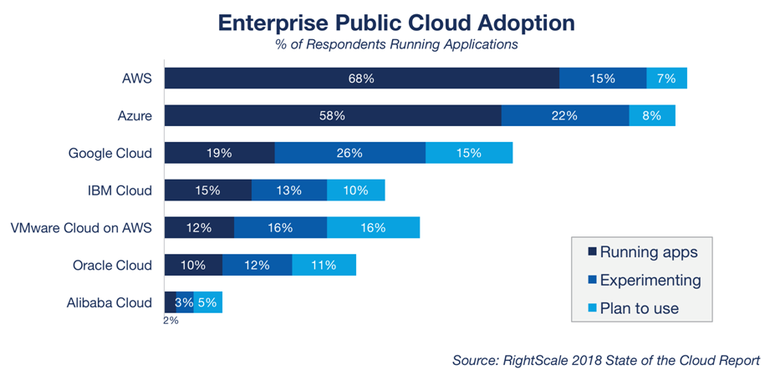 This is a market researchreport from zdnet.com

It shows that Azure andAWS have similar usepatterns, but with moreexperimenting or planningto adopt Azure than AWS.
http://www.cs.cornell.edu/courses/cs5412/2022fa
26
Most “enterprises” are exploring shifts towards the cloud
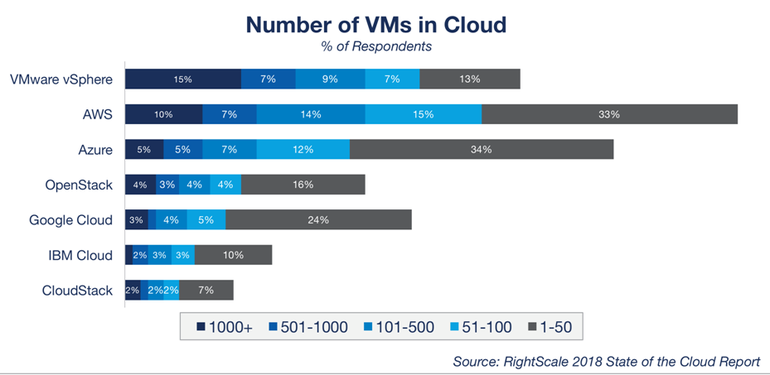 If we look just at VMswe are focusing onIaaS rather than SaaS

Here AWS is the clearwinner.  And morecompanies areexperimenting with AWS too.
http://www.cs.cornell.edu/courses/cs5412/2022fa
27
AWS government cloud
Hosted Private Cloud means “using AWS infrastructure but not a shared public cloud.”  The biggest such example is “government cloud”

This is a line of business in which Amazon builds and operates clouds specifically for the US government and military, securely.

That particular line of revenue greatly increases the AWS revenue for cloud as a whole, but in a distinct category.
http://www.cs.cornell.edu/courses/cs5412/2022fa
28
What about IoT as a market?
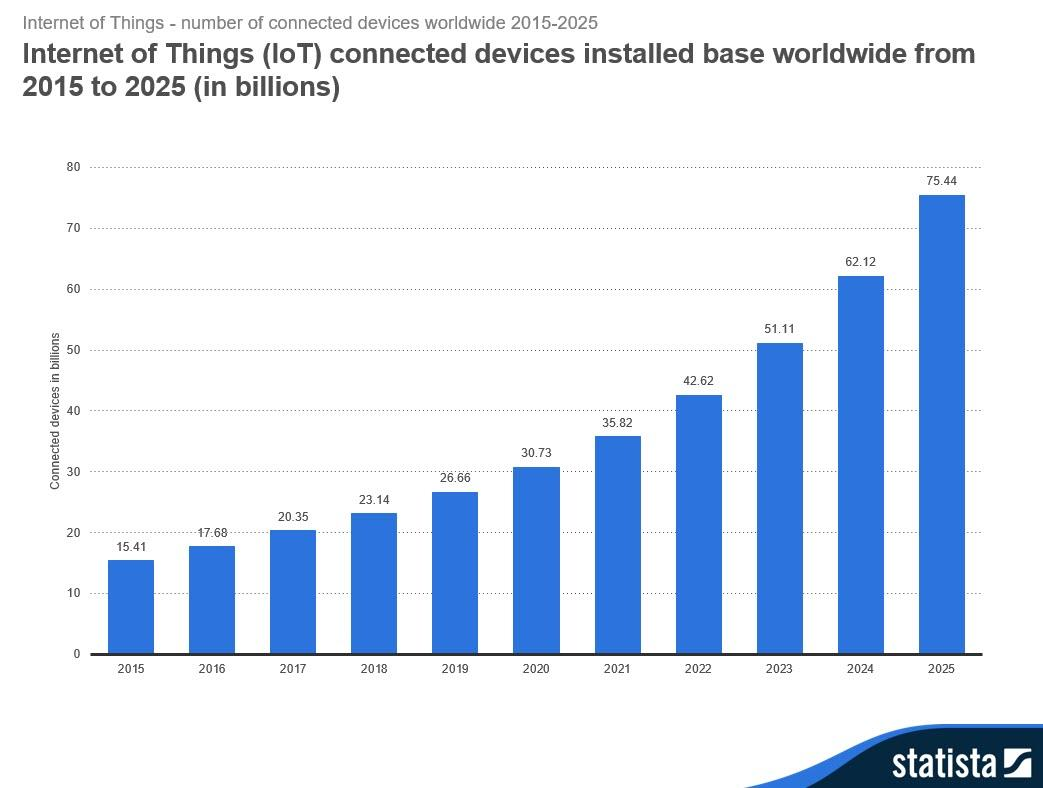 This chart from “statistica”looks at how many smart devices are out there world-wide

It includes everything from routers and smart TVs to homethermostats that do smart sectorcontrol and heat different roomsin different patterns.
http://www.cs.cornell.edu/courses/cs5412/2022fa
29
Multi-Use Edge Cloud (MEC)
(Also called multi-access edge cloud and mobile edge cloud. IBM like the term “cloudlet” but somehow it never took off)

An emerging term for this market area.  A MEC is a cluster of computers running on premise (“in the closet”) or in a 5G cellular control station near the antennas.  The MEC offers a mix of cloud properties and “bare iron” properties, with very low latency.

Many things could run on a MEC that are hard to run on the main cloud…
http://www.cs.cornell.edu/courses/cs5412/2022fa
30
MEC infrastructure market Projections
http://www.cs.cornell.edu/courses/cs5412/2022fa
31
IoT Market: Smart Grid
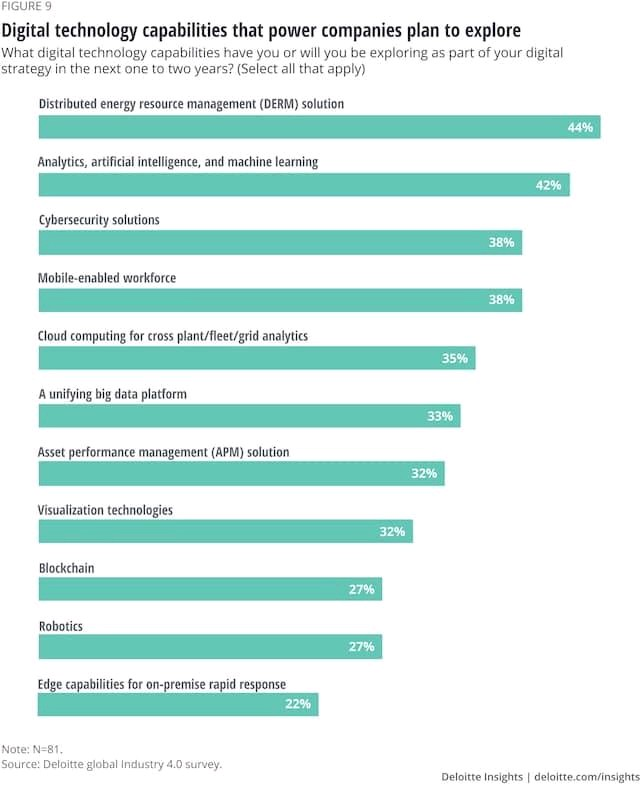 If the power grid of the future will besmart, what will make it smart?
Part of the answer is “it will need to be, tohandle distributed energy resources.”
Then they point to various specifics thatare mostly IoT and cloud, like ML/AI, mobility, cloud computing, data analytics,blockchain!
http://www.cs.cornell.edu/courses/cs5412/2022fa
32
Every area has similar stories!
Smart grid has become somewhat mature and the numbers are more trustworthy

If we focused on augmented reality or smart farming, the projections would be less solid.

The edge has a lot of such stories, hence we can bet on the IoT/MEC concept even if we are uncertain about which sectors will be big winners
http://www.cs.cornell.edu/courses/cs5412/2022fa
33
IoT Dollar value estimates (composite)
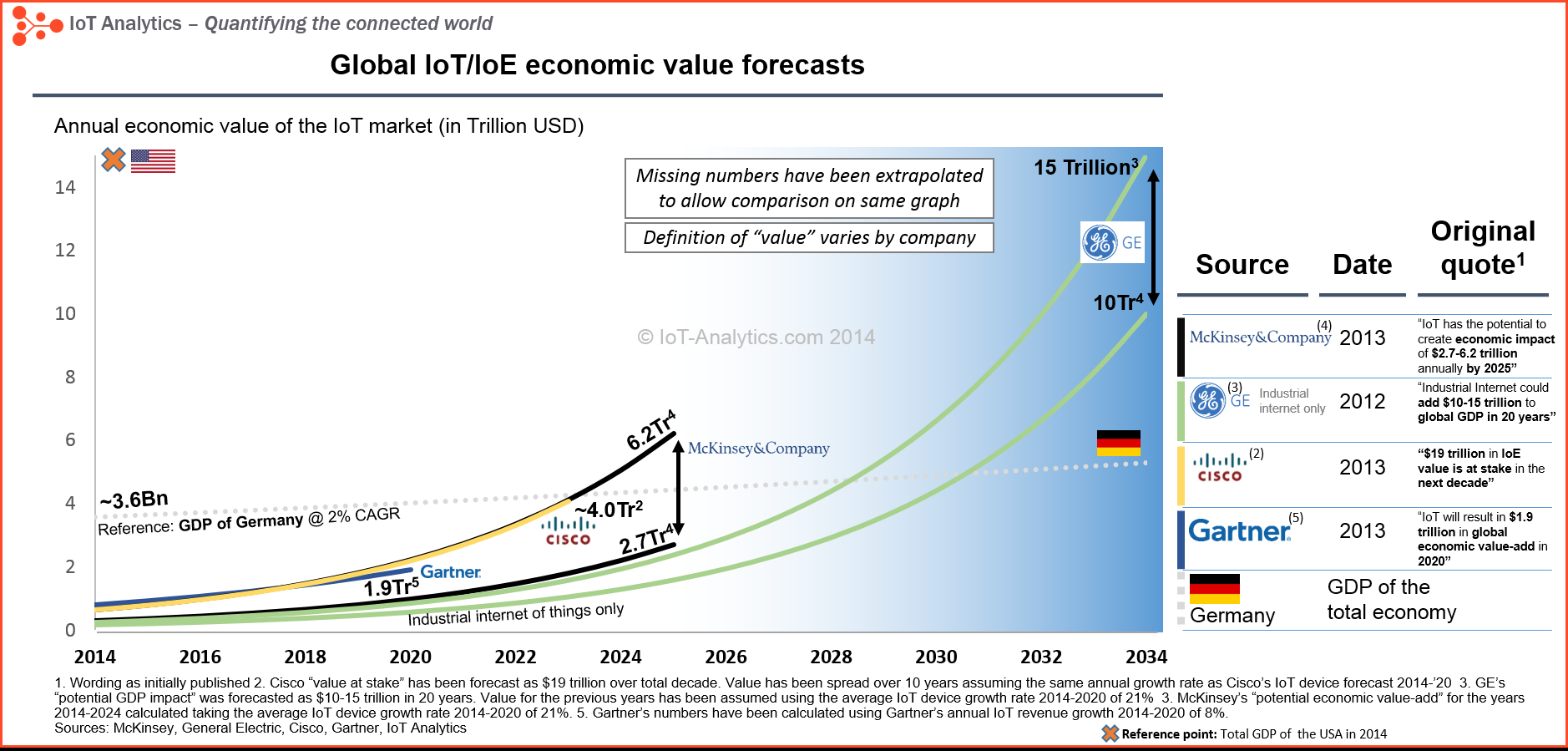 http://www.cs.cornell.edu/courses/cs5412/2022fa
34
Source: IoT-Analytics.com
Cloud Share of IoT Market?
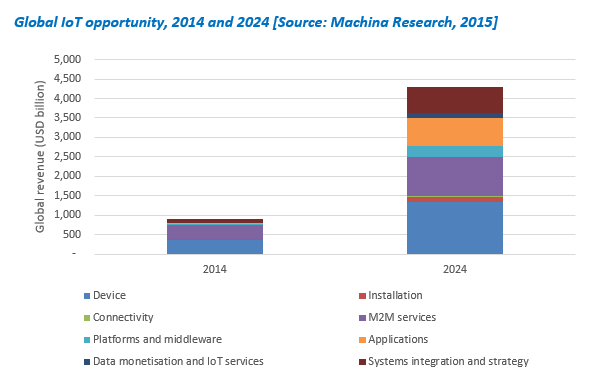 This estimate, by MachinaResearch Inc, suggests thatthe device dollar value willsoon be much smaller than theplatform and app valueSo this supports the view thatApps could become a very bigmarket for the cloud fairly quickly
http://www.cs.cornell.edu/courses/cs5412/2022fa
35
Which industries are dominant?
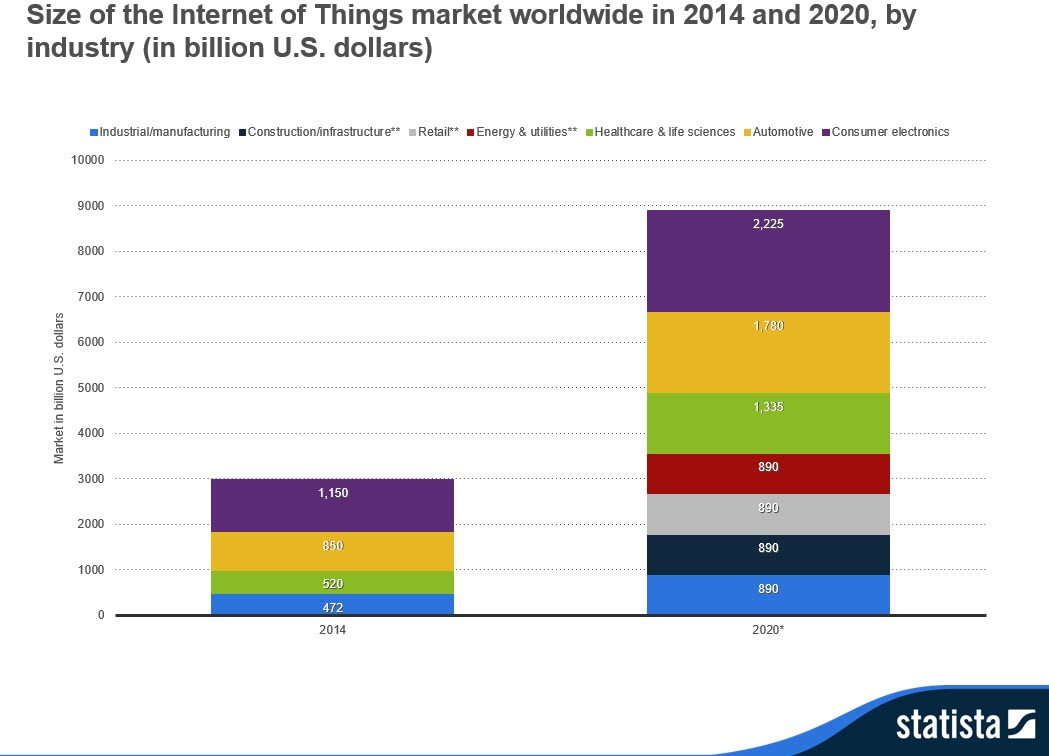 Again, by Statistica.

Strong growth across the boardbut especially in “non” consumerelectronic categories, like automation of retail stores andsmart energy systems.Smart agriculture isn’t included here.
http://www.cs.cornell.edu/courses/cs5412/2022fa
36
What can we conclude?
This data generally backs the view that the cloud will become a major player in markets related to IoT during the next five to ten years.

It also supports the view that integrated solutions (SaaS) are growing more rapidly than cloud as a “bare metal hosting VMs” but that there is still huge growth ahead in the IaaS sector.

And it suggests that the main uses of IoT are in managed enterprises, not random situations where sensors are just dumped into the environment.
http://www.cs.cornell.edu/courses/cs5412/2022fa
37
So how can we leverage this insight?
Back to our focus on actual cloud infrastructure.

It seems to be telling us that the big need isn’t going to center on cloud scalability for things the cloud is already doing perfectly well.
  On the other hand the sheer scale of the use causes it to be a very high    value market, where products that improve efficiency could find uptake.
  So on this more mature side of the cloud, expect the emphasis to be on    sqeezing more work out of the infrastructure using less money / energy.
http://www.cs.cornell.edu/courses/cs5412/2022fa
38
Meanwhile…
On the IoT side, we’ve spent a semester seeing that the technology base today is just now taking baby steps, but that the opportunity is real.

These predictions suggest that the market may look more like an App market (like Office 365) than like an IaaS market (VMs and hybrid cloud)

So companies that build Apps, or enable people to build Apps, will find strong demand for their solutions (if the solutions are good ones).
http://www.cs.cornell.edu/courses/cs5412/2022fa
39
Biggest open question?
To me, it centers on customized hand-built -services, for individual apps (in which case the need for IDEs and other developer tools is the biggest need)

… versus some kind of general purpose “ML as a service” solution, where a precreated vendor-supplied service somehow magically covers all the needed intelligent behaviors.
  Such a service could definitely leverage hardware accelerators, a big win
  But that same hardware could also be made accessible to custom -services     through a suitable library, so this isn’t a decisive advantage
http://www.cs.cornell.edu/courses/cs5412/2022fa
40
How does it work today?
You need to build your -service (and it probably is a group of processes, so you need to manage membership, state, handle failures…).  Derecho can help on those tasks, if you don’t mind coding in C++.
You’ll need to register it with Azure or AWS (using JSON files) and then build triggered functions that can talk to it (more JSON files).  Some steps are not very intuitive and will require “research” (hours wasted!)
You need to improvise your own debugging and performance analysis tools, and are on your own for long-term “life cycle” aspects.
http://www.cs.cornell.edu/courses/cs5412/2022fa
41
My bet?
People like the cloud and want to preserve and expand the use of their existing technologies and solutions

But they also need the low delay of MEC hosting

So they will want a “mini-cloud” that looks like AWS or Azure, and has PaaS service options aimed at low latency, like Cascade.  Check back in a few years to see if my bet is right!  But to make this work….
http://www.cs.cornell.edu/courses/cs5412/2022fa
42
Aspects a professional solution would need
Clearly,  automated help creating those configuration and “task control” JSON files, integrated with AWS Cloud9 or Azure Visual Studio/VSCode.
For the APIs offered to the functions, automation of the API “declarations” and the logic to import them and call them from the function side.
Careful tuning (by the vendor) of the resulting paths.  We want our functions running within 1ms or less of an event, and won’t have time to launch the container at the last moment, or bind to the service.  So those have to be done ahead of time, anticipating the need.
http://www.cs.cornell.edu/courses/cs5412/2022fa
43
More professional tools we will want
Launch service
Authenticate if needed
Register micro/service to accept RPCs
There should be an easy way to create functions able to call the service, using those RPC APIs
We need an efficient upload path for image objects
There will need to be tools for garbage collection (and tools to track space use)
… and tools for managing the collection of configuration parameter files and settings for an entire application
.… and lifecycle tools, for pushing patches and configuration changes in a clean way.
http://www.cs.cornell.edu/courses/cs5412/2022fa
44
Plus, some larger challenges
Code debugging support for issues missed in development and then arising at runtime
Performance monitoring, hotspot visualization and performance optimization (or even, performance debugging) tools
Ways to enable a trusted micro-service to make use of hardware accelerators like RDMA or FGPA (even if the end user might not be trusted to safely to so)
  Many accelerators save money and improve performance but are just not     suitable for direct access by hordes of developers with limited skill sets.  
  Some could destabilize the data center or crash nodes, and some might have     security vulnerabilities.
http://www.cs.cornell.edu/courses/cs5412/2022fa
45
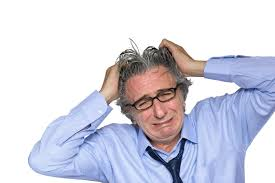 Can it be done?
I’m doomed!  My boss wants me to lead the -service development group!
Actually, no problem!This is not such a terribly long or frightening list.

The big vendors, like Microsoft and Amazon, can definitely build this sort of technology, and they will do an incredibly good job on it, too.
  And they will, if the market is as promising as it looks.
  Flow of revenue leads to investment in profitable businesses.
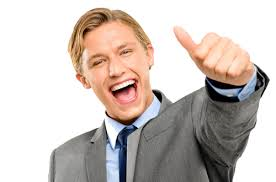 Amazing!  My boss wants me to lead the -service development group!
http://www.cs.cornell.edu/courses/cs5412/2022fa
46
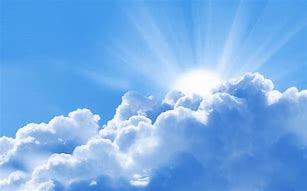 Conclusions?
The cloud infrastructure is an expanding opportunity area!
  Using it to create new Apps will fuel many small and big companies
  Leveraging the power of the cloud to learn from examples (big data) is an    incredible enabler to do things that were impossible with stand-alone code.

Cloud IoT is more of a speculative bet, but looks like a good one.
  Even if the cloud just securely manages IoT, this already brings value!
  Apps for the IoT edge: maybe a case where 1+1 is way more than 2?    E.g., could secured IoT devices plus apps that leverage them take off?
http://www.cs.cornell.edu/courses/cs5412/2022fa
47